CONSUMO DE MEDICAMENTO SEMANAL LICITADO
Medicamento 1ero,2do y 3er Nivel
L.B. $ 1,584,615.38
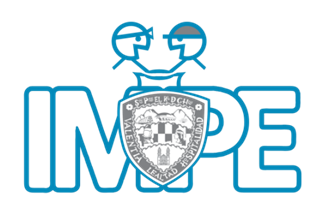 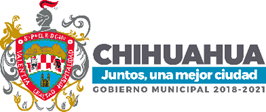